FLAGSTONE MEDICAL
Richard Sanchez, M.D.
Medical Director
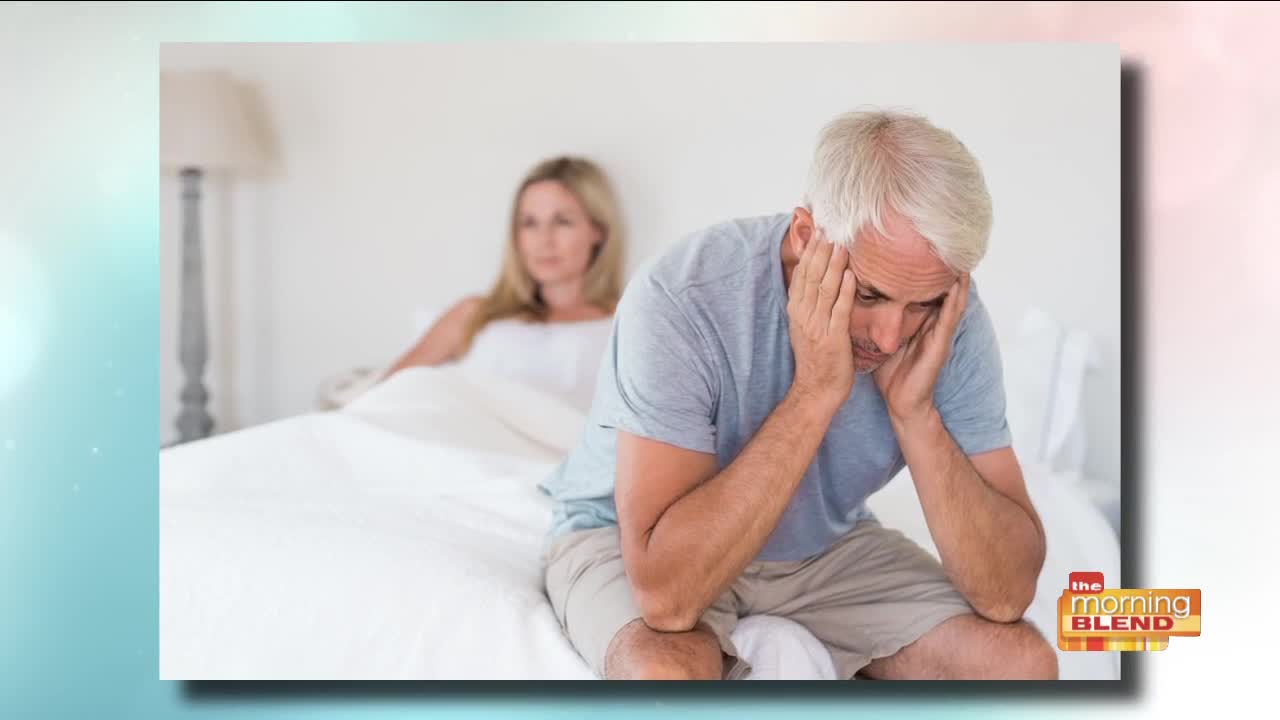 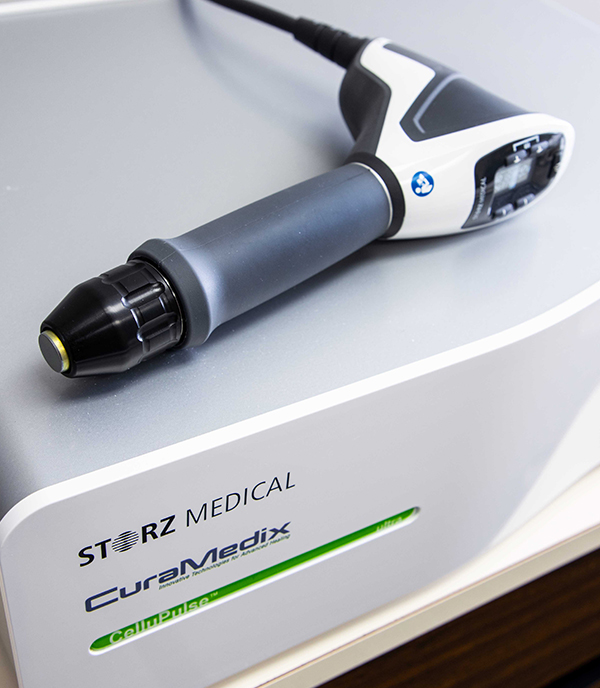 Lithotomy Position
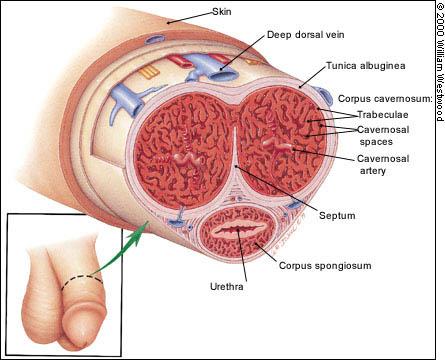 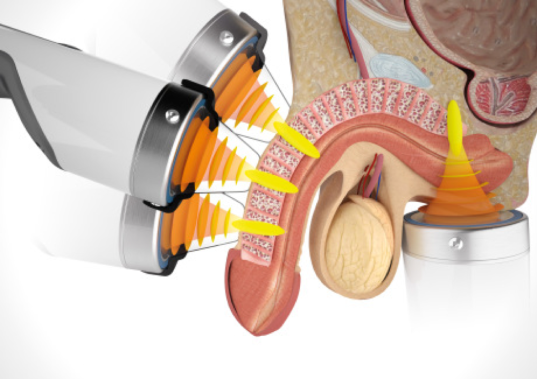 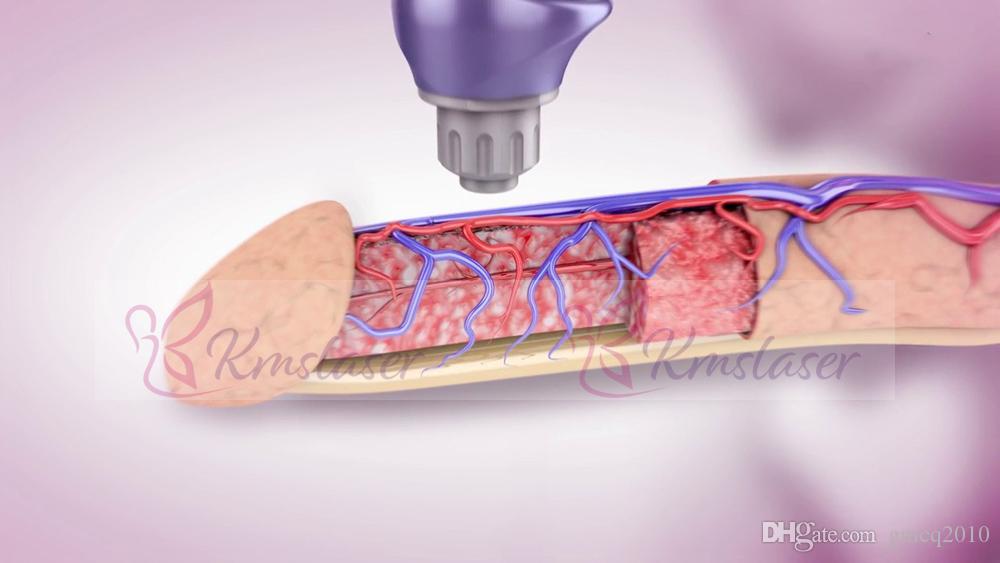 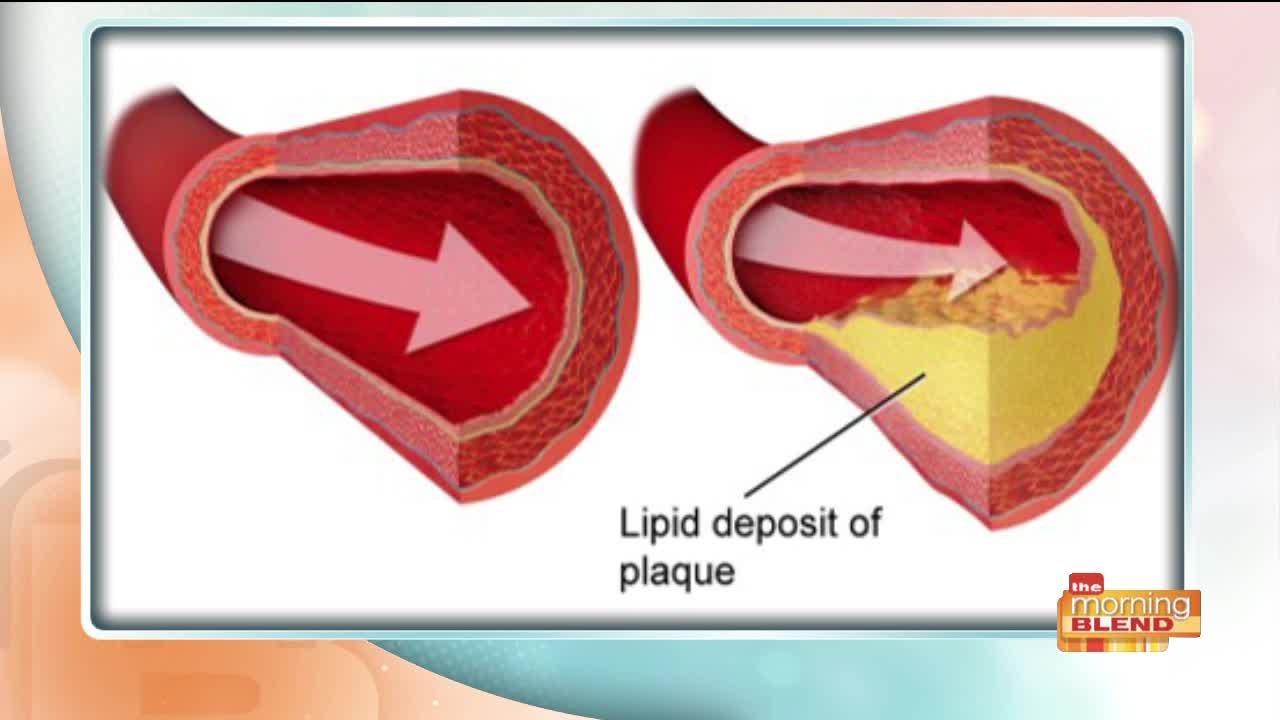 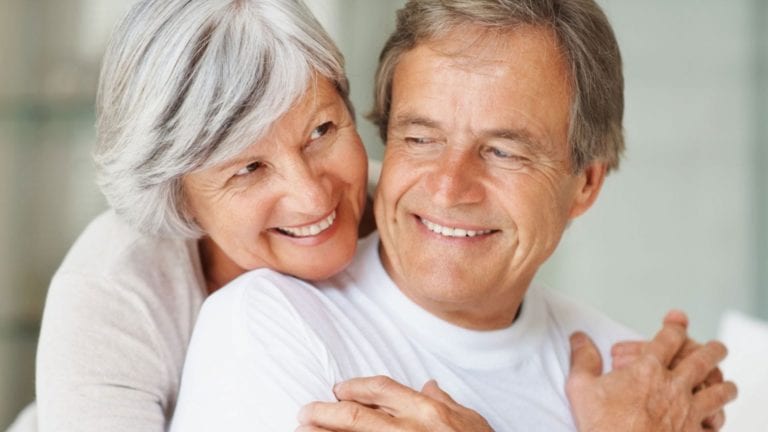